Welcome toThe Practice of Biophilia in DCMay 22, 2017
AGENDA
 
University of the District of Columbia
May 22, 2017, Agenda, 4 – 6:30pm
 
4:00 - 5:00
Biophilic Collaborative: Biophilic DC, DOEE and UDC
 
Welcome
Dr. Sabine O’Hara, CAUSES, UDC  					
	Director Tommy Wells, Department of Energy and Environment	  

Background and NonProfit Sector
	Stella Tarnay, Biophilic DC  						 

Government Sector Sector
	Chris Shaheen, Office of Planning – OP’s Small Park Strategy Plan
	Damien Ossi, DOEE – DOEE Wildlife Action Plan
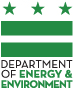 University Sector
	Dr. Sabine O’Hara, CAUSES, UDC  					 

5:00 – 6:00
	Six Break Out Groups:  Healthcare, Architectural Design, Wildlife Biodiversity, DC Residents,
	Scientists, Urban Parks

Moderators:
Dwane Jones, UDC
Mary Lynn Wilhere, DOEE
 
 
6:00-6:30
       	Report Out
	Conveners give short summary of the group’s ideas, recommendations
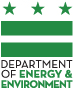